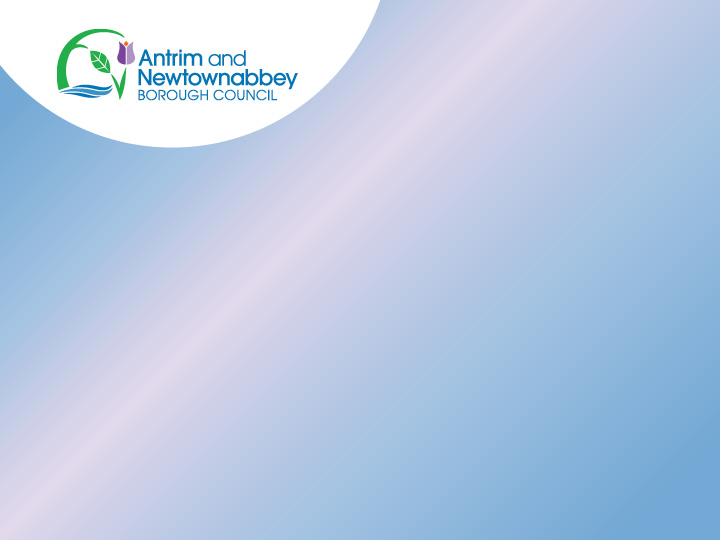 Planning Committee
15th March 2021
Item 3.1
Planning Application: LA03/2020/0349/F

Proposal: Proposed erection of 5no. detached and 2no. semi-detached dwellings, landscaping, associated site works and access arrangements from Lenamore Drive on lands 30m north and north east of 21 Lenamore Drive, Newtownabbey

Site Address: Lands 30m north and north east of 21 Lenamore Drive, Newtownabbey

Recommendation: Grant Planning Permission
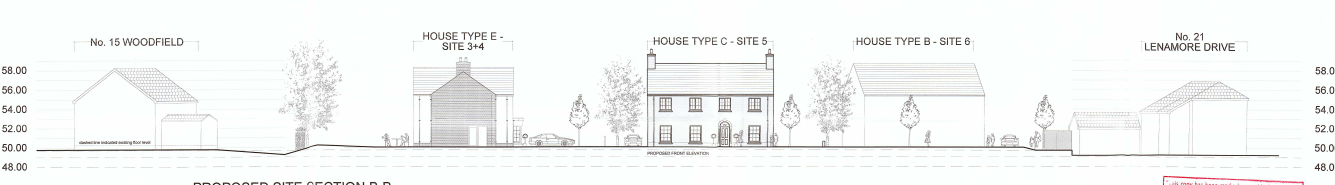 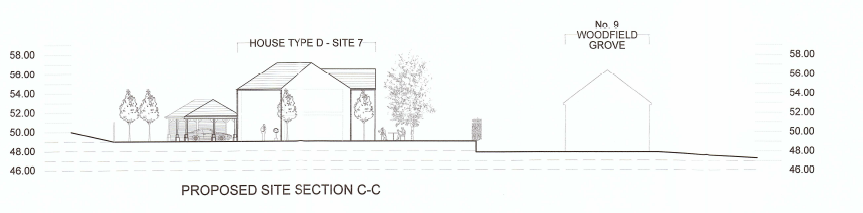 Item 3.2
Planning Application No: LA03/2020/0828/F

Proposal: Erection of 2no detached dwellings (& retention of existing dwelling)

Site/Location: 34 Glebecoole Park, Newtownabbey, BT36 6HX

Recommendation:  Refuse Planning Permission
Item 3.3
Planning Application No: LA03/2020/0322/F

Proposal: Proposed erection of 4no dwellings, sunrooms, garages, parking, landscaping and access via shared surface turning head (amendment to previous approval LA03/2018/0987/F) with all other associated site work

Site/Location:	Lands situated between Fountain Hill and Stiles Way adjacent and south of former Antrim Cineplex, 1 Fountain Hill and immediately north of Crossreagh Drive, Antrim

Recommendation: Grant Planning Permission
Item 3.4
Planning Application No: LA03/2020/0469/F 

Proposal: Proposed new dwelling

Site/Location:	17 metres South of 20 Church Road, Randalstown

Recommendation: Refuse Planning Permission
Planning Committee
15th March 2021
PART TWO
PART TWO – Other Planning Matters 
3.5 	Delegated planning decisions and appeals February 2021
3.6	    Proposal of Application Notification  
3.7 	Revised Planning Scheme of Delegation 
3.8 	Regional Property Certificate Fee
3.9	    Service of Provisional Tree Preservation Order -   
            TPO/2021/0002/LA03
3.10	Service of Provisional Tree Preservation Order –
			TPO/2021/0006/LA03
3.11	Application LA03/2020/0881/RM at Ballyclare - Consultation by DfI

4.		Any Other Business